Einführung in die Analytische Sozialpsychologie
Einführendes zu Rassismus, Antisemitismus, Nationalismus
Psychologische/psychoanalytische Annäherung
Massenpsychologische Annäherung
Grenzen (massen-)psychologischer Theorien: Rassismus und Antisemitismus als historische Phänomene
Sekundärer Antisemitismus und die Gefühlserbschaften des NS
Zum Verhältnis von Antisemitismus, Rassismus und Muslimenfeindschaft
Zusammenfassung
Antisemitismus als „soziale Geisteskrankheit“ (Rudolph Loewenstein) oder als „Massenpsychose“ (Ernst Simmel):
 Antisemitismus und Rassismus werden als „Symptom“ gelesen, als Kompromissbildung infolge eines inneren Konfliktes
3. Psychologische/psychoanalytische Annäherung
"Nun können wir den Antisemiten verstehen. Er ist ein Mensch, der Angst hat. Nicht vor den Juden, vor sich selbst, vor seiner Willensfreiheit, seinen Instinkten, seiner Verantwortung, vor der Einsamkeit und vor jedweder Veränderung, vor der Welt und den Menschen, vor allem – außer vor den Juden. Er ist ein uneingestandener Feigling. (…)
Der Antisemitismus ist, kurz gesagt, die Angst, Mensch zu sein. Der Antisemit will ein unerbittlicher Felsen, ein reißender Sturzbach, ein verheerender Blitz – alles, nur kein Mensch sein." (Sartre 1945, S. 34f)
3. Psychologische/psychoanalytische Annäherung
Eine psychoanalytische Betrachtung des Themenkomplexes Nationalismus/Rassismus und Antisemitismus arbeitet zentral mit zwei Konzepten: 
Idealisierung: Überhöhung des als „eigen“ Konstruierten  Nationalismus
Projektion: Konstruktion eines „bösen“ und unerwünschten „Anderen“/“Fremden“  Rassismus/Antisemitismus

 Psychischer Spaltungsprozess
3. Psychologische/psychoanalytische Annäherung
Psychoanalytischer Begriff der Idealisierung:
„Die Idealisierung ist ein Vorgang mit dem Objekt, durch welchen dieses ohne Änderung seiner Natur vergrößert und psychisch erhöht wird. Die Idealisierung ist sowohl auf dem Gebiet der Ichlibido wie auch der Objektlibido möglich." (Freud)

Narzisstische Idealisierung ist die Bedingung der Aufrichtung des Ichideals/Überichs.
3. Psychologische/psychoanalytische Annäherung
Psychoanalytischer Begriff der Projektion:
"Projektion ist das Verfolgen eigener Wünsche in anderen." (Freud)
"Im eigentlichen psychoanalytischen Sinne Operation, durch die das Subjekt Qualitäten, Gefühle, Wünsche, sogar "Objekte", die es verkennt oder in sich ablehnt, aus sich ausschließt und in dem Anderen, Person oder Sache, lokalisiert. Es handelt sich hier um eine Abwehr sehr archaischen Ursprungs, die man besonders bei der Paranoia am Werk findet, aber auch in "normalen" Denkformen wie dem Aberglauben." (Laplanche/Pontalis 1973: 400)
3. Psychologische/psychoanalytische Annäherung
- projiziert wird alles Störende; selbst das ursprünglich Ersehnte, aber nie Erreichte, soll aus dem Weg geräumt werden 
 Projektion ist ein in in der lebensgeschichtlichen Entwicklung „normaler“ Mechanismen, der aber „pathologische“ Züge annehmen kann
3. Psychologische/psychoanalytische Annäherung
Psychoanalytische Theorien des Antisemitismus und Rassismus:
Hermeneutischer/deutender Zugang zu antisemitischen bzw. rassistischen Stereotypen: welche Wünsche, Ängste und Konfliktlagen werden in ihnen angesprochen und/oder abgewehrt?
3. Psychologische/psychoanalytische Annäherung
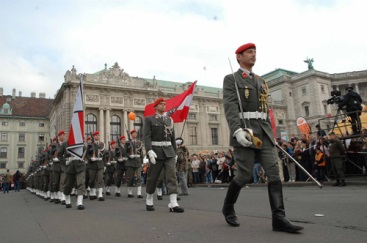 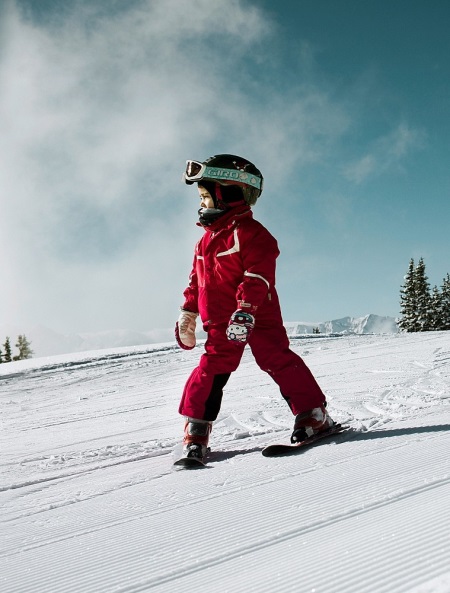 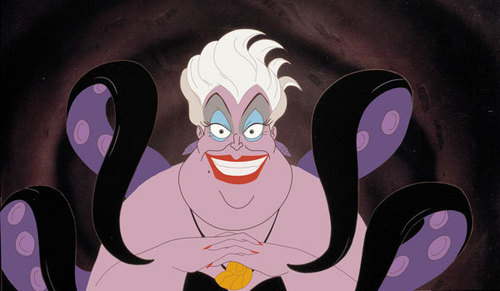 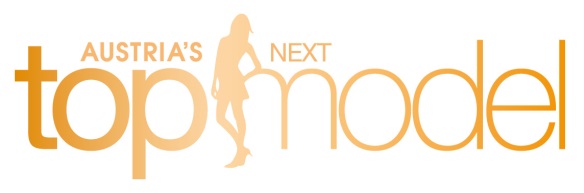 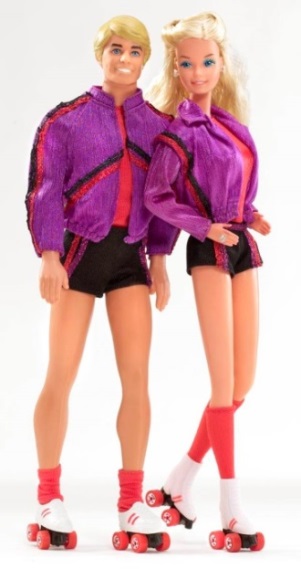 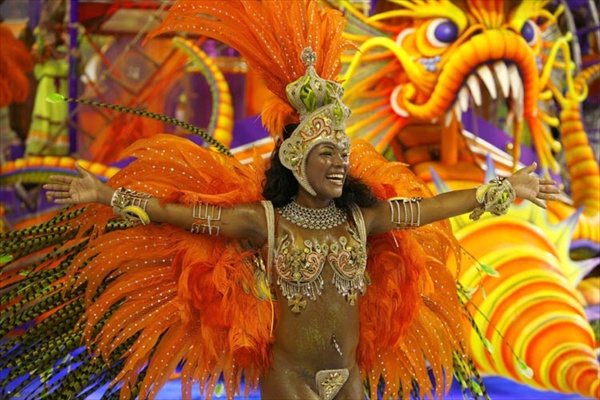 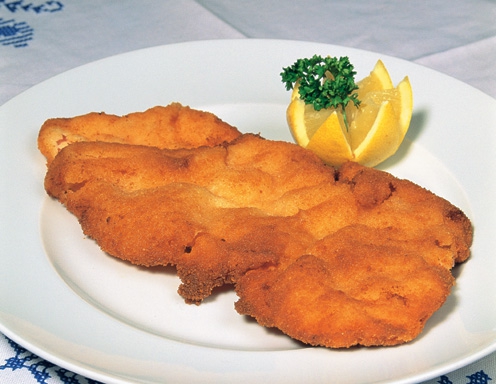 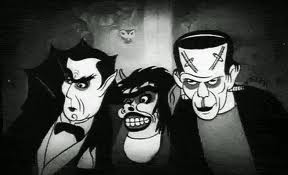 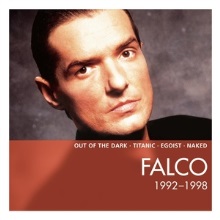 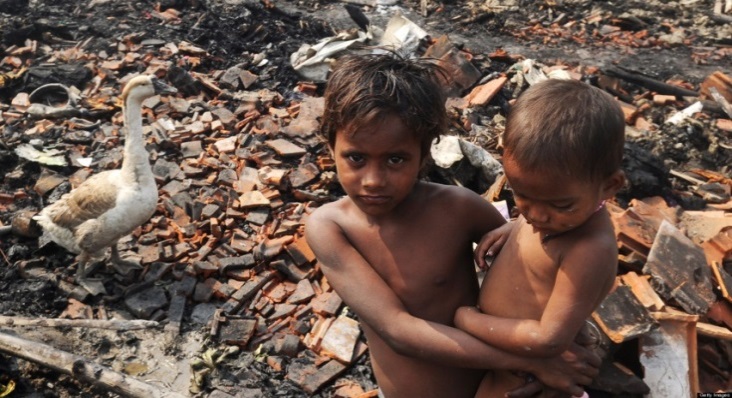 Bilder/Gegenstände/Aktivitäten/Gedenktage/ Personen als TrägerInnen von positiv und negativ besetzten Erinnerungen und damit ideale Projektionsflächen für alle möglichen nicht-integrierbaren Gefühle
können nationalisiert werden (oder auch: vergeschlechtlicht, kulturalistisch gedeutet etc.)
 Nachträglichkeit zentral: vom Kind werden sie meist im ersten Moment nicht mit einer Nation, einem Geschlecht, einer Kultur, einer Religion etc. assoziiert
3. Psychologische/psychoanalytische Annäherung
„Fremdenrepräsentanz“ (Erdheim):
Ängstigt und fasziniert zugleich.
Bildet sich frühkindlich: unangenehme Wahrnehmungen werden abgespalten und projiziert.
Fremd sind zuerst: Anteile der „Mutter“/primären Beziehungsperson, „Vater“, Geschwister, außerfamiliäre Personen etc.
 Wieder Nachträglichkeit: Erst im Lichte einer Neuordnung der Wahrnehmung durch Diskurse über Differenzen werden „AusländerInnen“/Juden als spezifisch fremd wahrgenommen
3. Psychologische/psychoanalytische Annäherung
Noch einmal bzgl. des Diskurses über Differenzen: 
Vier Momente des Rassismus (Rommelspacher):
Naturalisierung (von Verhalten und Eigenschaften)
Homogenisierung (von Gruppen)
Polarisierung (der Gruppen voneinander)
Hierarchisierung (der verschiedenen Gruppen)

 Stets Selbstreflexion nötig: Wo haben wir an diesen Momenten teil?
 Im Lichte dieser gesellschaftlichen Konstruktion von „Eigenen“ und „Anderen“ schreiben wir eigene Erfahrungen/Bilder nachträglich um.
3. Psychologische/psychoanalytische Annäherung
Psychoanalytische Zugänge zum Nationalismus:
Im Nationalismus zeigen sich z.B.: 
„Vaterlandsliebe“: Aufgespaltene Ambivalenzkonflikte gegenüber der väterlichen Autorität.
Verschmelzungswünsche, „ozeanisches Gefühl“: Nation als (idealisierte) „Mutter“. 
Begrenzte Gemeinschaft: Nation als „Volkskörper“, der gerade vor Auflösungsgefühlen schützt.
3. Psychologische/psychoanalytische Annäherung
Die Juden als doppelte Projektionsfläche:
"Denn für das Unbewußte der [antisemitischen] Aufrührer stellen die Juden nicht nur jene Obrigkeit dar, welche sie nicht anzugreifen wagen, sondern auch ihre eigenen, verdrängten Triebe, die sie hassen und die gerade von der Obrigkeit, gegen die sie gerichtet sind, verboten werden. Der Antisemitismus ist in der Tat eine Verdichtung der widersprüchlichsten Bestrebungen: eines Aufruhrs der Triebe gegen die Obrigkeit sowie einer gegen das Selbst gerichteten, grausamen Unterdrückung und Bestrafung für diese Rebellion. Im Unbewußten des Antisemiten verkörpern die Juden gleichzeitig das, wogegen sie gerne rebellieren möchten, und die rebellische Tendenz in ihnen selbst" (Fenichel 1946, S. 45)
1) antisemitische Tendenz: Projektion der strengen Forderungen des Gewissens (Über-Ich); 2) rassistische Tendenz: Projektion der verpönten Wünsche (Es-Impulse)
3. Psychologische/psychoanalytische Annäherung
Antisemitismus, Rassismus und Geschlecht:
- Alle Ansätze haben auch mit Geschlecht zu tun: Bilder des Arier, des Juden und des je spezifischen „Fremden“ sind vergeschlechtlichte
In Theorien meist Konzentration auf männliche Antisemiten und Rassisten
 Aber: Auch in der weiblichen Sozialisation, d.h. im Prozess der „Frauwerdung“, gibt es Abspaltungen und Verdrängungen, damit Projektionspotential
3. Psychologische/psychoanalytische Annäherung
Fazit:
Ideologeme wie Antisemitismus, Rassismusund Nationalismus dienen als Projektionsflächen für sehr unterschiedliche und individuelle Wünsche und Ängste 
 ideologische Bilder und Diskurse werden als Lösungsschablonen für innere Konflikte genutzt („Schiefheilung“)
3. Psychologische/psychoanalytische Annäherung
„Fremdenrepräsentanz“ (Erdheim):
Ängstigt und fasziniert zugleich.
Bildet sich frühkindlich: unangenehme Wahrnehmungen werden abgespalten und projiziert.
Fremd sind zuerst: „Vater“, Geschwister, außerfamiliäre Personen etc.  
 Wieder Nachträglichkeit: erst im Lichte einer Neuordnung der Wahrnehmung durch Diskurse über Differenzen werden „AusländerInnen“/Juden als spezifisch fremd wahrgenommen
3. Psychologische/psychoanalytische Annäherung
Projektion und Wahrnehmungsveränderung:
Projektionswunsch schafft sich erst Objekt (bzw: Objekt wird gesucht/erfunden), um Angst- in handhabbarere Aggressionspotentiale zu verwandeln:
"eine anfänglich innere, vom Bewusstsein nicht zugelassene und verarbeitete Wahrnehmung wird gleichsam in eine äußere, zerstörungsbereiten Hass entbindende Wahrnehmung transformiert." 
(Pohl 2009: 46)
3. Psychologische/psychoanalytische Annäherung
Installierung einer neuen Wahrnehmung: 
"Der als Feind erwählte wird schon als Feind wahrgenommen." (Horkheimer/Adorno 1947: 190)
„Für rassistische Einstellungen sind Erfahrungen mit den Objekten des Rassismus nicht nötig. Und stärker noch: der Rassist kann die Erfahrung des konkreten Anderen gar nicht machen. Rassismus wird in keiner Hinsicht von den Objekten rassistischer Einstellung verursacht.“ (Demirovic 1992: 78f)
Im Extrem: starre, tendenziell unauflösbare Wahrnehmung; paranoide „Kampf-Abwehr-Haltung“
Projektion aber nie zum Abschluss zu bringen, stete Gefahr der Eskalation
3. Psychologische/psychoanalytische Annäherung
Exkurs zur Wahrnehmungspsychologie:

"In gewissem Sinn ist alles Wahrnehmen Projizieren. (…) Zwischen dem wahrhaften Gegenstand und dem unbezweifelbaren Sinnesdatum, zwischen innen und außen, klafft ein Abgrund, den das Subjekt, auf eigene Gefahr, überbrücken muß. Um das Ding zu spiegeln, wie es ist, muß das Subjekt ihm mehr zurückgeben, als es von ihm erhält. Das Subjekt schafft die Welt außer ihm noch einmal aus den Spuren, die sie in seinen Sinnen zurückläßt: die Einheit des Dinges in seinen mannigfaltigen Eigenschaften und Zuständen; und es konstituiert damit rückwirkend das Ich, indem es nicht bloß den äußeren sondern auch den von diesen allmählich sich sondernden inneren Eindrücken synthetische Einheit zu verleihen lernt. Das identische Ich ist das späteste konstante Projektionsprodukt. (…)
Exkurs zur Wahrnehmungspsychologie
Auch als selbständig objektiviertes freilich ist es nur, was ihm die Objektwelt ist. In nichts anderem als in der Zartheit und dem Reichtum der äußeren Wahrnehmungswelt besteht die innere Tiefe des Subjekts. Wenn die Verschränkung unterbrochen wird, erstarrt das Ich. Geht es, positivistisch, im Registrieren von Gegebenem auf, ohne selbst zu geben, so schrumpft es zum Punkt, und wenn es, idealistisch, die Welt aus dem grundlosen Ursprung seiner selbst entwirft, erschöpft es sich in sturer Wiederholung. Beide Male gibt es den Geist auf. Nur in der Vermittlung, in der das nichtige Sinnesdatum den Gedanken zur ganzen Produktivität bringt, deren er fähig ist, und andererseits der Gedanke vorbehaltlos dem übermächtigen Eindruck sich hingibt, wird die kranke Einsamkeit überwunden, in der die ganze Natur befangen ist. Nicht in der vom Gedanken unangekränkelten Gewißheit, nicht in der vorbegrifflichen Einheit von Wahrnehmung und Gegenstand, sondern in ihrem reflektierten Gegensatz zeigt die Möglichkeit von Versöhnung sich an." 
(Adorno/Horkheimer 1947: 198)
Exkurs zur Wahrnehmungspsychologie
"Wahrnehmung ist nur möglich, insofern das Ding schon als bestimmtes, etwa als Fall einer Gattung wahrgenommen wird. Sie ist vermittelte Unmittelbarkeit, Gedanke in der verführerischen Kraft der Sinnlichkeit. Subjektives wird von ihr blind in die scheinbare Selbstgegebenheit des Objekts verlegt. Einzig die ihrer selbst bewußte Arbeit des Gedankens kann sich diesem Halluzinatorischen wieder entziehen, dem Leibniz'schen und Hegelschen Idealismus zufolge die Philosophie." 
(Adorno/Horkheimer 1947: 198)
Exkurs zur Wahrnehmungspsychologie
"Das Pathische am Antisemitismus ist nicht das projektive Verhalten als solches, sondern der Ausfall der Reflexion darin. Indem das Subjekt nicht mehr vermag, dem Objekt zurückzugeben, was es von ihm empfangen hat, wird es selbst nicht reicher sondern ärmer. Es verliert die Reflexion nach beiden Richtungen: da es nicht mehr den Gegenstand reflektiert, reflektiert es nicht mehr auf sich und verliert so die Fähigkeit zur Differenz. (…) Indem der Paranoiker die Außenwelt nur perzipiert, wie es seinen blinden Zwecken entspricht, vermag er immer nur sein zur abstrakten Sucht entäußertes Selbst zu wiederholen. (…) Die Geschlossenheit des Immergleichen wird zum Surrogat von Allmacht. [Der Paranoiker] schafft alle nach seinem Bilde. Keines Lebendigen scheint er zu bedürfen und fordert doch, daß alle ihm dienen sollen. Sein Wille durchdringt das All, nichts darf der Beziehung zu ihm entbehren. Seine Systeme sind lückenlos." (Adorno/Horkheimer 1947: 199)
Exkurs zur Wahrnehmungspsychologie